Club Membership
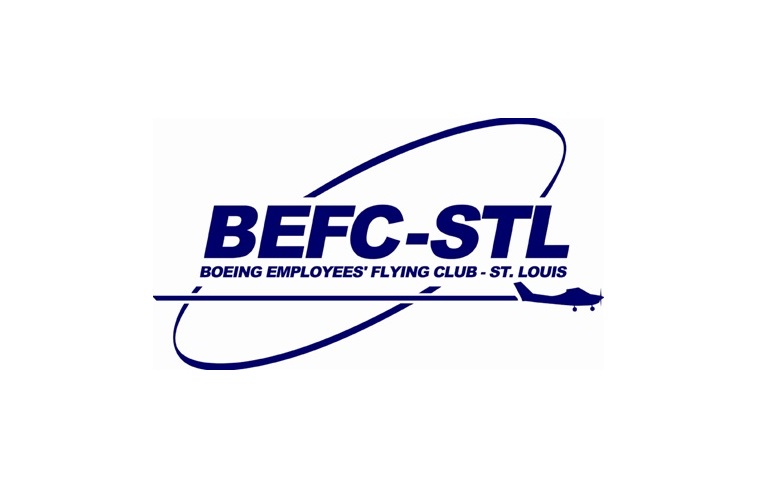 www.befcstl.org
Rev – Jan 2023
Welcome to General Aviation
The benefits of being a pilot are numerous.  
Travel by air to local airports makes being a pilot incredibly convenient.
The freedom, independence, and satisfaction you gain is also incredibly empowering and rewarding
Being part of the aviation  community is fun 
A pilot’s license never expires
Learning to fly & becoming a pilot is a life changing event.  Maintaining proficiency is continuing commitment.
There are many ways to have access to an airplane.  Being part of a flying club is a good way to share the costs & responsibilities to make it more affordable.
Value is more than just cost. We think we offer a great value. The time commitments required of this club & amount of responsibility you are willing to personally assume are things you must also consider to determine if our club has the right value proposition for you.
BEFC Organization
BEFC is a flying club of Boeing pilots & aviation enthusiast who want to own and fly their own aircraft.  
If you are interested in both flying and the care & upkeep of the aircraft then we are the right place for you. 
Members operate & handle the aircraft before, during, and after their flight.
Responsible for open/close/securing the hangar
Perform post flight refueling & aircraft clean up.
Members help maintain the planes, club assets & supplies, working together and helping with all the operational oversight as needed.
As a BEFC club member we want you to be part of the group’s safety, educational, & social elements too.  
BEFC is incorporated as a recreational non-profit.   
The board members are uncompensated.
We do occasionally reimburse our members who are licensed mechanics for a/c work requiring a sign off.
Membership
The most successful & happy members of BEFC:
Participate in the club.
Accept responsibility for the safe operation of the club aircraft  and follow club rules.
Will never just leave something “for the next guy”. 
Want to become better pilots and help others be better pilots too.
Want to learn about owning & maintaining an airplane
Report squawks and/or issues and ground the plane if required.
Keep their account in good financial standing, and their records current. 
We expect that a member is seeking to join a club and a long term relationship, not searching for a aircraft rental service.
Aircraft Upkeep
It is natural to try and think of aircraft ownership as analogous to car ownership.  
While there are some similarities, this is a very poor analogy.  
The Costs, Time involved, Procedures, Documentation, Certification, & Regulations can be 10 times greater on an aircraft.
All aircraft require rigorous inspections & maintenance.  This can lead to unexpected down times.
All of us would love to expand our fleet to increase the availability/variety.  We discuss this frequently, but the true costs involved make this a tricky problem of growth management.  Perhaps with the new flight incentives and pilot growth its in the future now.
Club vs. Flight School
Why BEFC is not like flight training school:
Flight schools provide flight instructors and aircraft that are serviced daily by a line crew staff.  They also have their own in-house mechanics & maintenance shop to ensure aircraft up time.   
At a flight school you can come to the airport, be confident the plane is ready, take a flight lesson, check-in the plane & hand it to the line crew for servicing, and be done. 
At BEFC, there will be aircraft down time.  It just happens.
Be honest with yourself on level of time commitment you are willing to make or if some down time will frustrate you.  There are many fine flight schools in the STL area that focus on the “learn to fly” mission & may serve you better if that’s your objective.
Talk with us, get to know us, come on a flight with a member.
Instruction / Training
The BEFC By-Laws do not specify any club responsibility for flight training.  For example, there is no training officer or chief flight instructor like some clubs or schools might provide.  The By-Laws only require that a member seek & obtain board approval for any CFI who will instruct them in a club airplane.
Since the change in Boeing policy for the new flight incentive, we are no longer allowing primary training in our planes.  We will help student pilots find a flight school and CFI, as well as assist and encourage you in your pilot journey. 
We do allow advanced training & can assist with finding a BEFC approved CFI
Summary
Being part of a club has benefits for safety, camaraderie and friendships that we think are important and hope you do too.
Maintaining / owning an aircraft is a commitment and responsibility in addition to learning to fly.
The benefits and rewards of maintaining the airplanes are a much more thorough understanding of the aircraft & its systems.  This in tern will make you a better & safer pilot.
If you like what you have read and want to join a flying club, then we would like to have you as a BEFC member.
Its likely you have questions… please call to discuss.